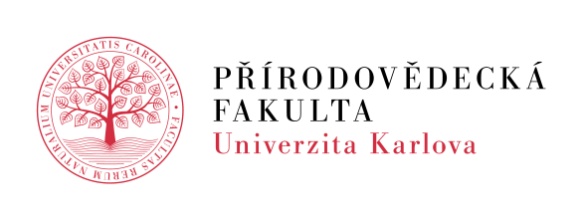 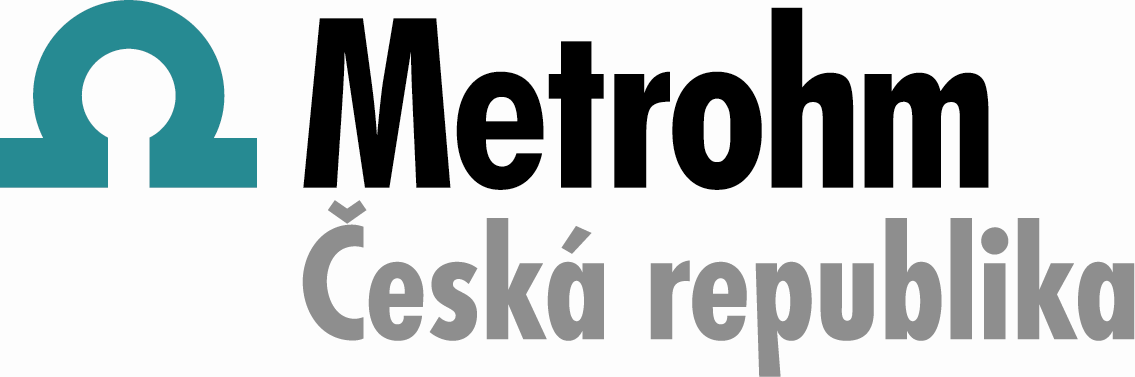 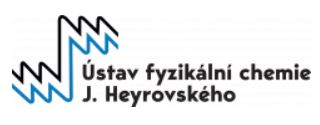 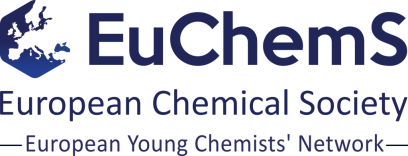 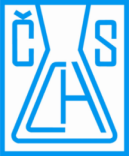 O cenu Karla Štulíka 2020

Soutěž o nejlepší studentskou vědeckou práci
v oboru analytická chemie
Praha, 12. – 13. února 2020

Zvláštní cena firmy Metrohm
Pavel Dvořák
za soutěžní práci
Stanovení formaldehydu v dřevěných výrobcích pomocí mikroextrakce z difundujícího plynu s následnou elektrochemickou detekcí na sítotiskových uhlíkových elektrodách
prof. RNDr. Jiří Barek, CSc.
předseda Odborné skupiny analytické chemie
Česká společnost chemická